Una aproximación
HACIA MÁS PARIDAD Y LIDERAZGO FEMENINO EN LOS SINDICATOS Y EN LOS MEDIOS
Zuliana Lainez
@zulianalainez
RADIOGRAFÍA DE AMÉRICA LATINA-CARIBE
MOVIMIENTO SINDICAL
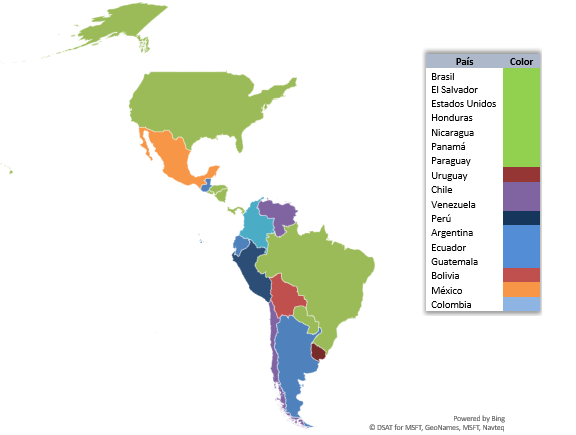 16 SINDICATOS
7 LIDERADOS POR MUJERES
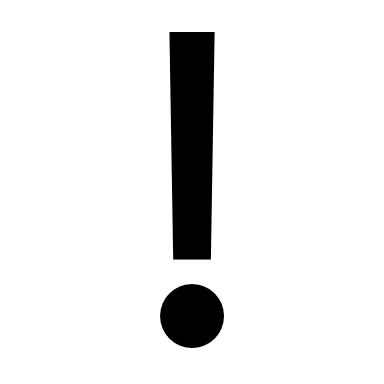 COSTA RICA
EL SALVADOR
ECUADOR
PERÚ
BRASIL
URUGUAY
ARGENTINA
ARGENTINA
Una investigación publicada en 2018 por Comunicación para la Igualdad:

Presencia de mujeres periodistas
Aulas: 64% de las personas que estudian comunicación son mujeres. 
Empresas periodísticas: 30% de quienes trabajan en las empresas periodísticas son mujeres. 
Sindicatos: 24% de las personas afiliadas a sindicatos de prensa son mujeres.


Puestos de dirección en medios y sindicatos:
78% de los medios está dirigido por hombress
70% de los sindicatos de comunicación están dirigidos por hombres.
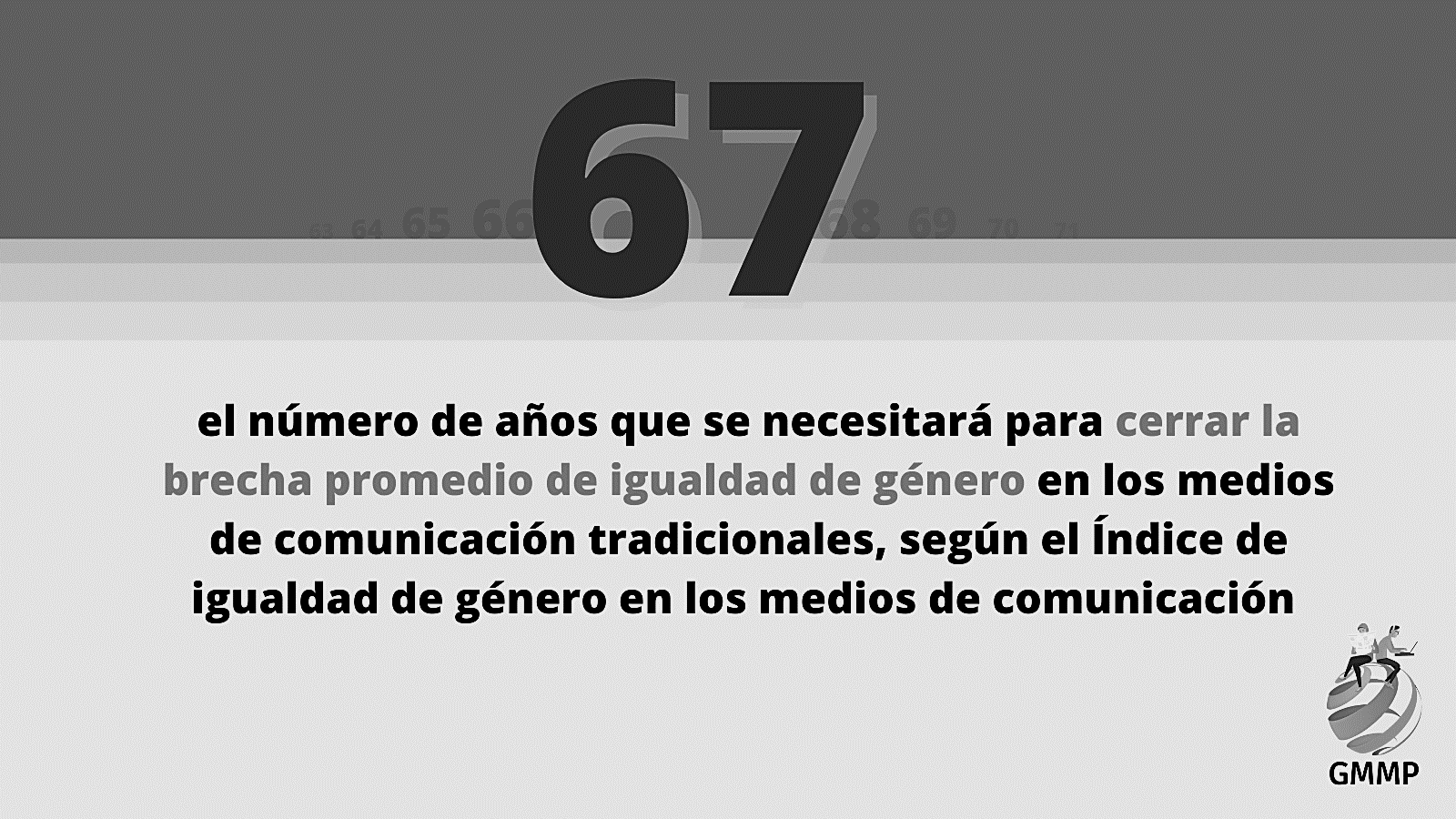 Proyecto Global de Monitoreo de Medios
(2020)